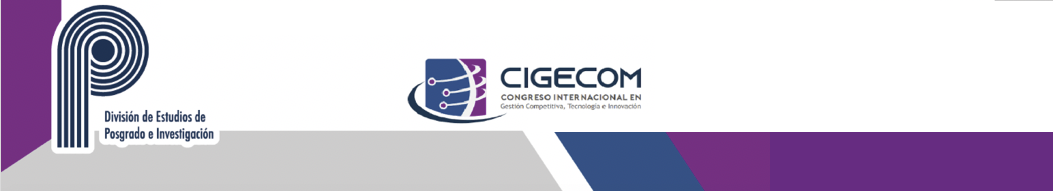 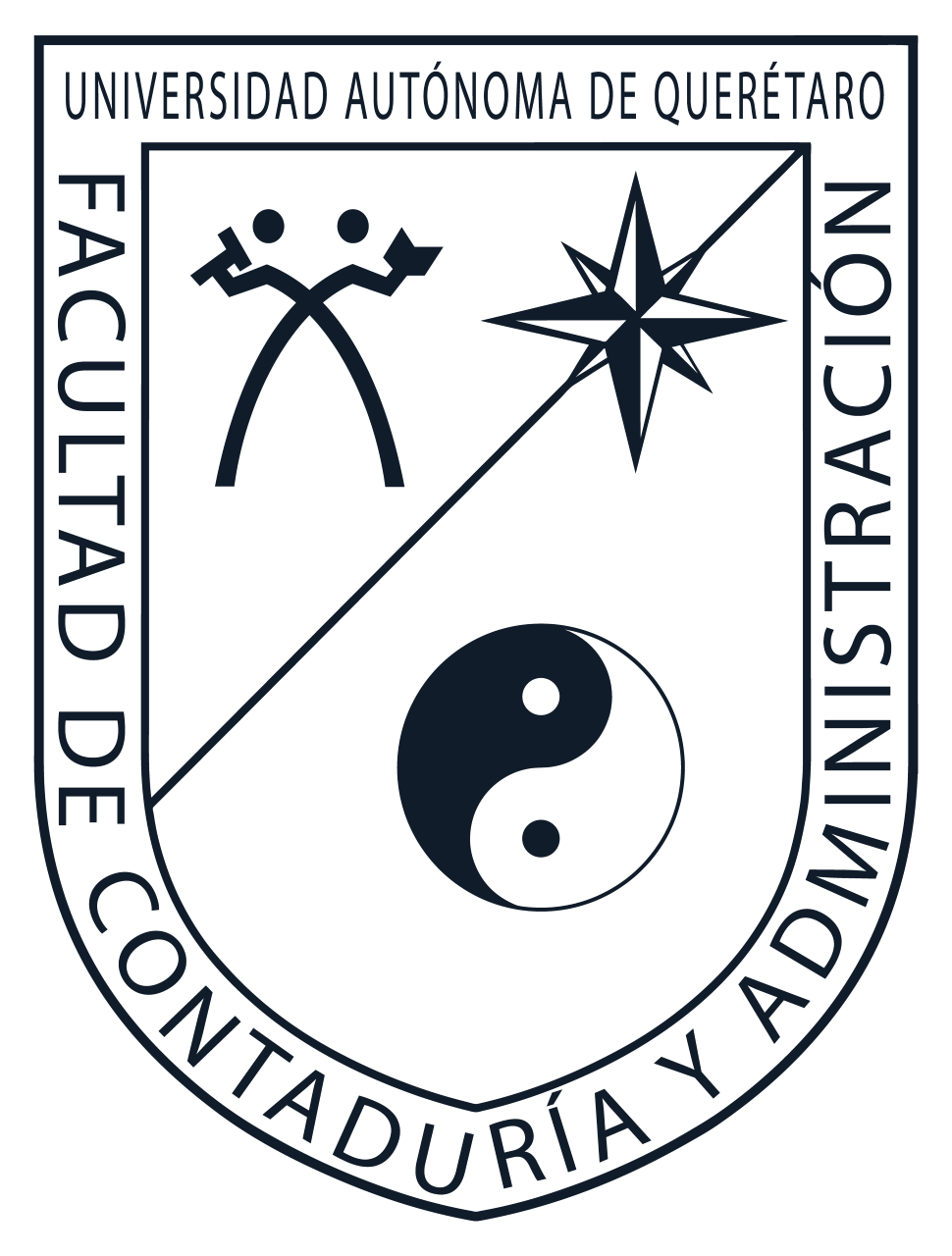 Facultad de Contabilidad y Administración- 10, 11 y 12 de noviembre 2021
Universidad Autónoma de Querétaro
Doctorado en Gestión Tecnológica e Innovación
Gestión Tecnológica en la Industria Aeronáutica del Estado de Querétaro
Moisés Gómez Salazar
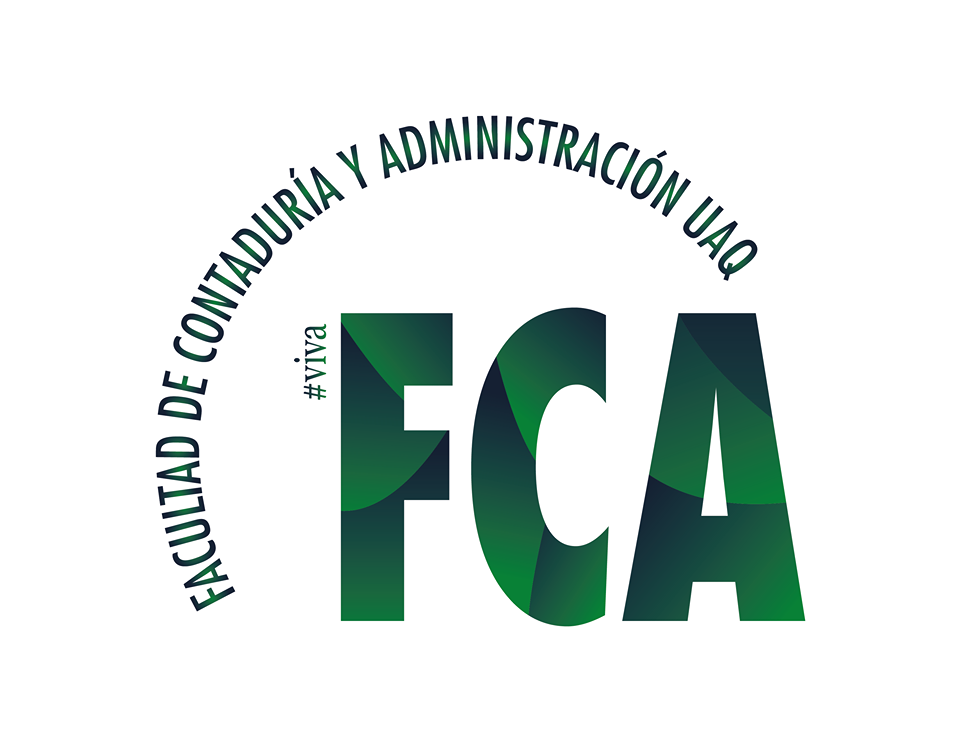 DIRECTOR DE TESIS
Almaraz Rodríguez, Dr. Ignacio
Gestión Tecnológica en la Industria Aeronáutica del Estado de Querétaro
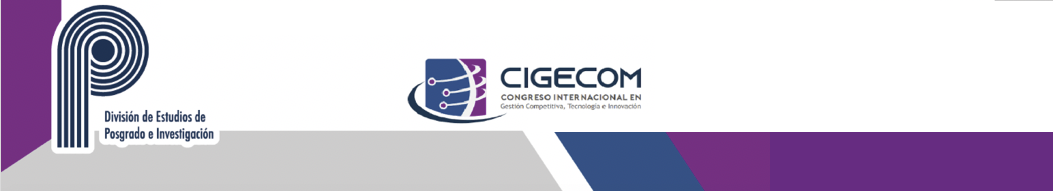 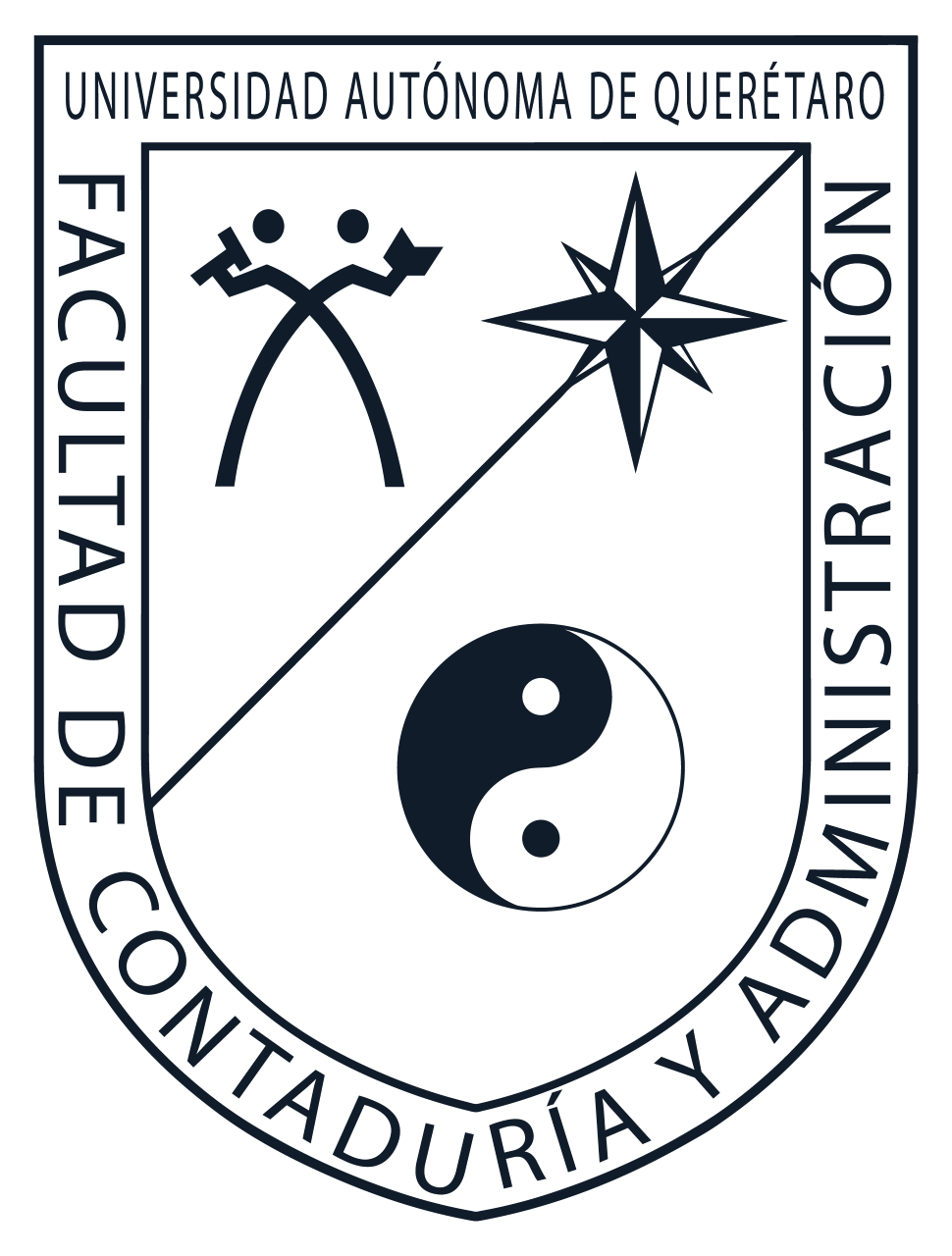 Facultad de Contabilidad y Administración- 10, 11 y 12 de noviembre 2021
Universidad Autónoma de Querétaro
ANTECEDENTES
Existen dos formas de estructura de la industria aeroespacial: 
Desde la perspectiva de las empresas y la cadena de valor, distinguiéndose:
Las empresas integradoras “OEMs” (Original Equipment Manufacturer). 
Los contratistas de primera línea “Tier 1” 
Los subcontratistas “Tier 2 ó 3” 
Proveedoras de servicios de mantenimiento 

2)   Desde la óptica de los productos fabricados, distinguiéndose: 
La aviación comercial 
La aviación regional 
La aviación general (ligeros y de negocios) 
La aviación militar (transporte, caza y entrenamiento) 
Los helicópteros (civiles y militares) 
La fabricación de motores, equipos, lanzadores, y misiles.
Cadenas Globales de Valor.
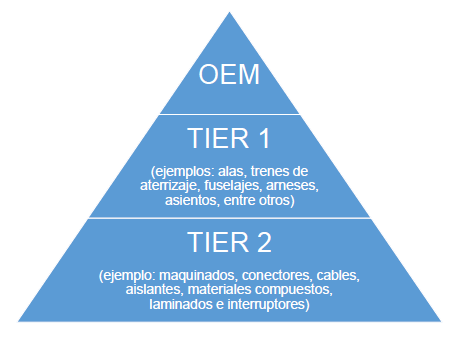 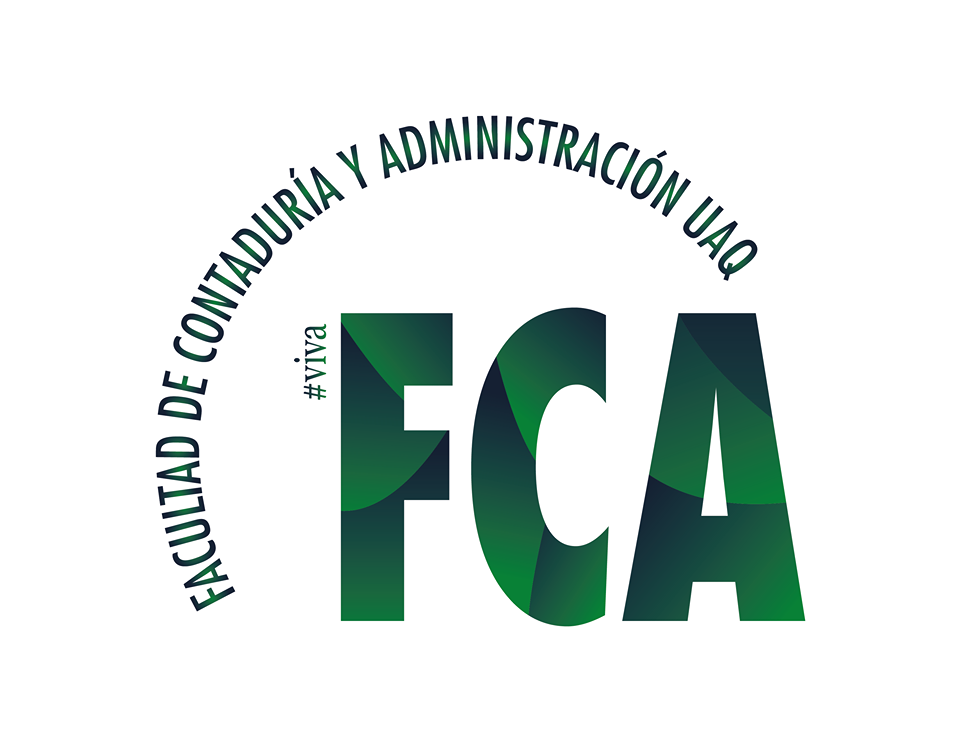 Fuente: FEMIA (2017). Programa Estratégico de la Industria Aeroespacial
Moisés Gómez Salazar – Doctorado en Gestión Tecnológica e Innovación – (Cuarto Semestre)
Gestión Tecnológica en la Industria Aeronáutica del Estado de Querétaro
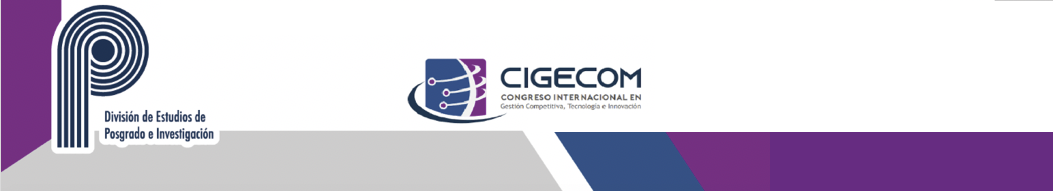 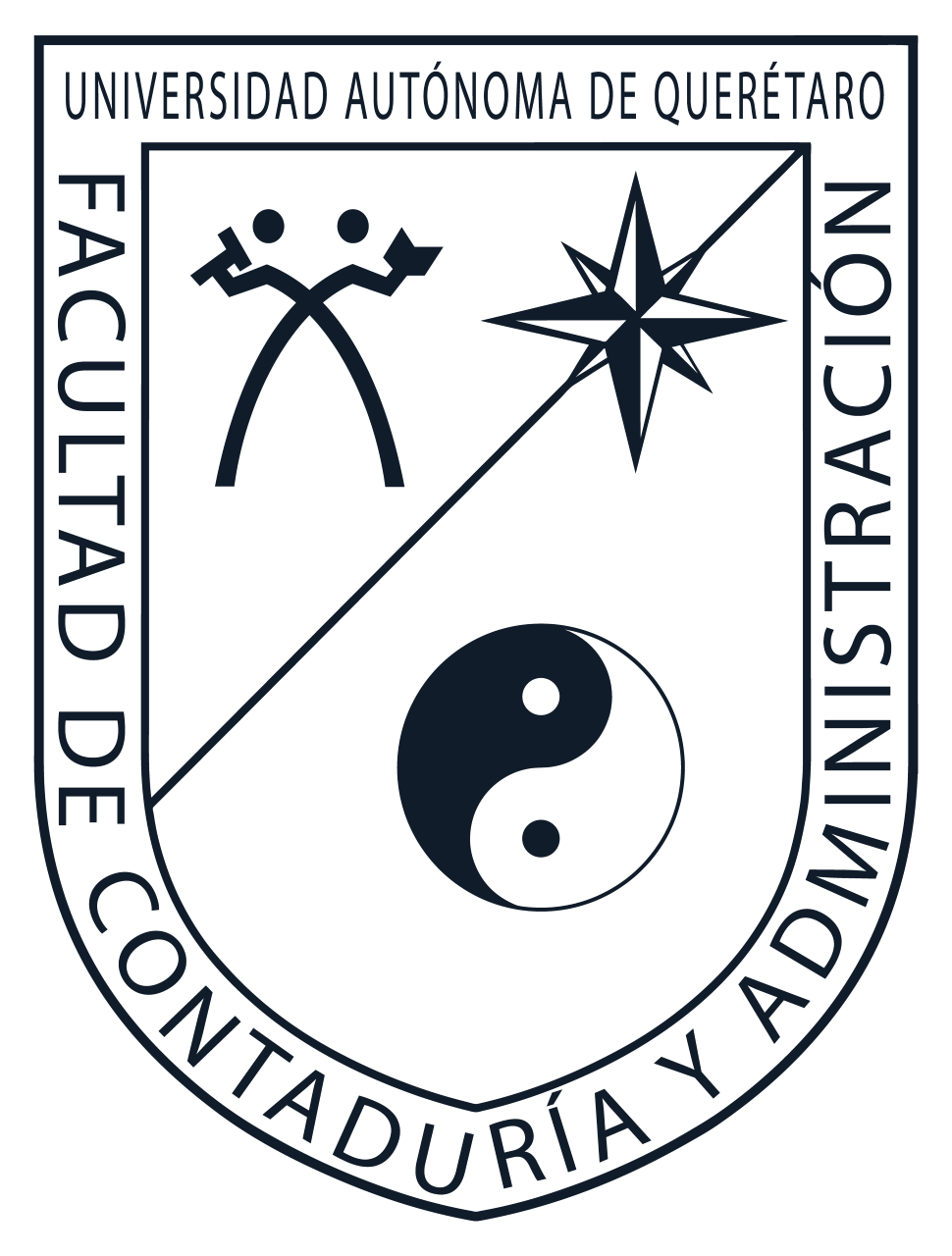 Facultad de Contabilidad y Administración- 10, 11 y 12 de noviembre 2021
Universidad Autónoma de Querétaro
MAINTENANCE REPAIR AND OVERHAUL (MRO)
Valor del Mercado (MRO)
Mercado Aeronáutico a Nivel Global
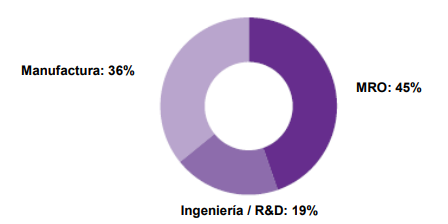 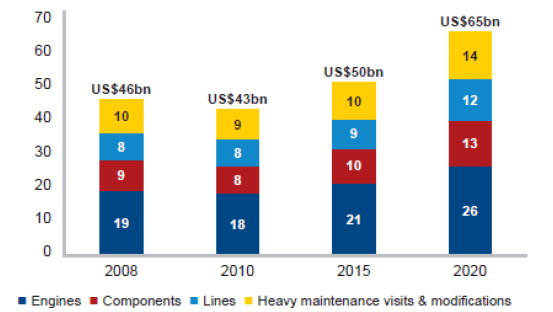 El mercado global de MRO se compone de:
Motores / Componentes / Mantenimiento en línea / Mantenimiento mayor.
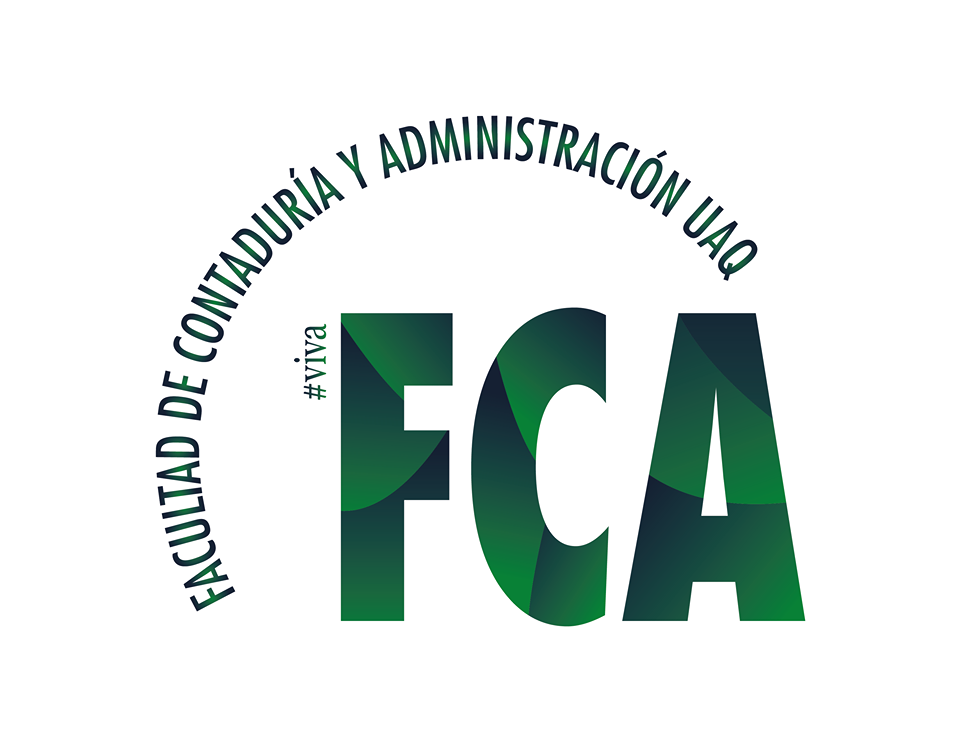 Fuente: Clear Water (2017), Aerospace Global Report.
Moisés Gómez Salazar – Doctorado en Gestión Tecnológica e Innovación – (Cuarto Semestre)
Gestión Tecnológica en la Industria Aeronáutica del Estado de Querétaro
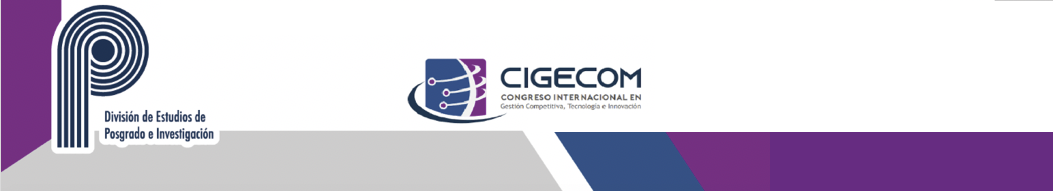 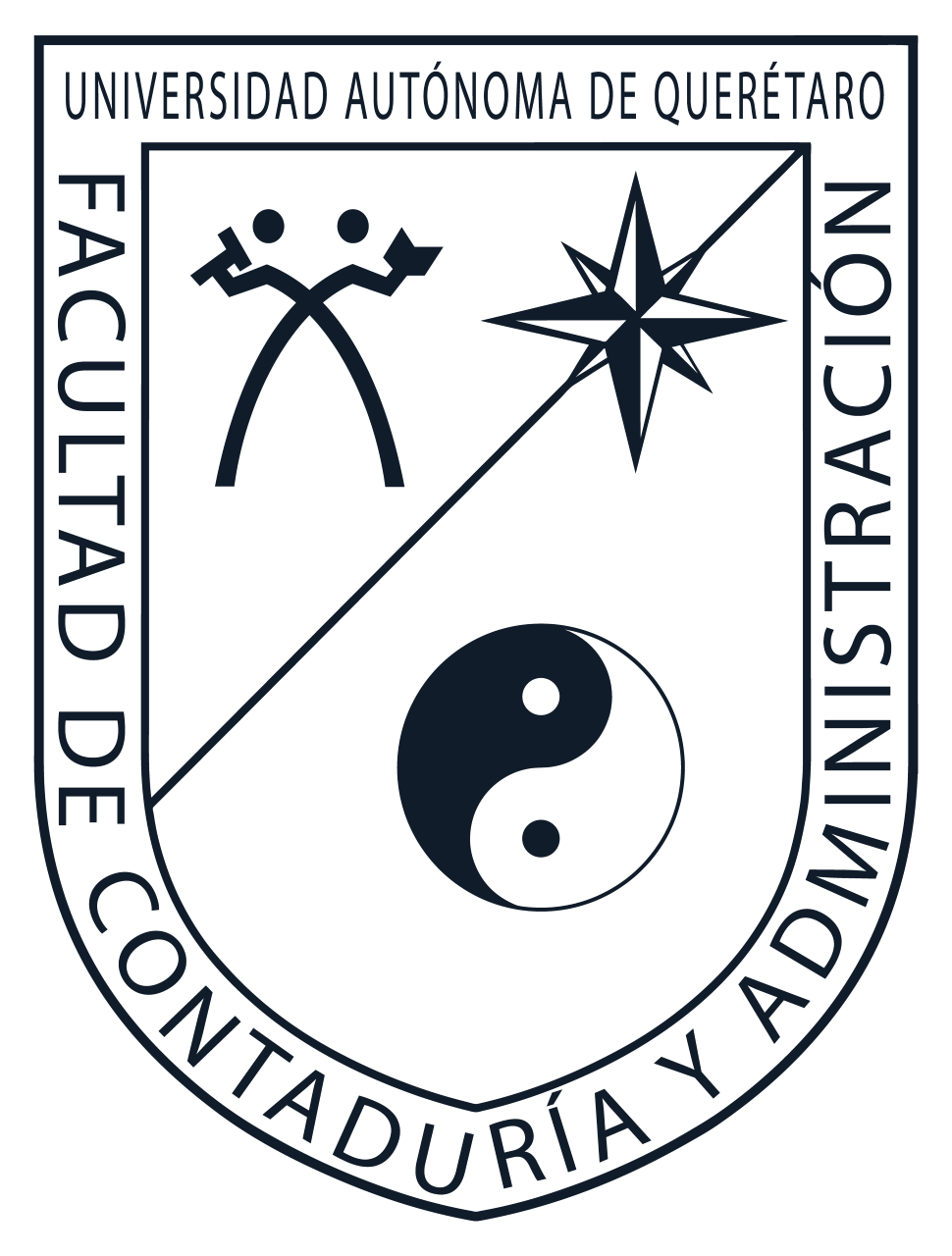 Facultad de Contabilidad y Administración- 10, 11 y 12 de noviembre 2021
Universidad Autónoma de Querétaro
COMMERCIAL MARKET OUTLOOK 2020–2039
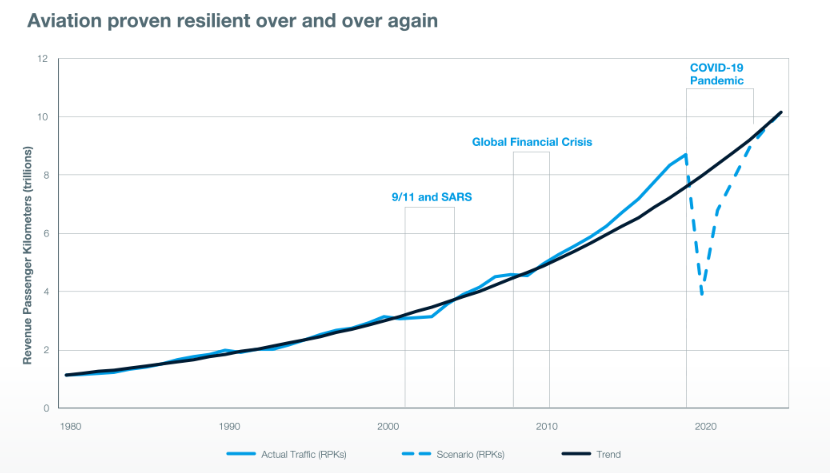 Boeing rebajo la previsión de aeronaves que hizo a principios del año pasado y ha recortado de 44,040 aeronaves que se incorporarían al servicio en el 2039, a 43, 110 ( 930 unidades de diferencia).
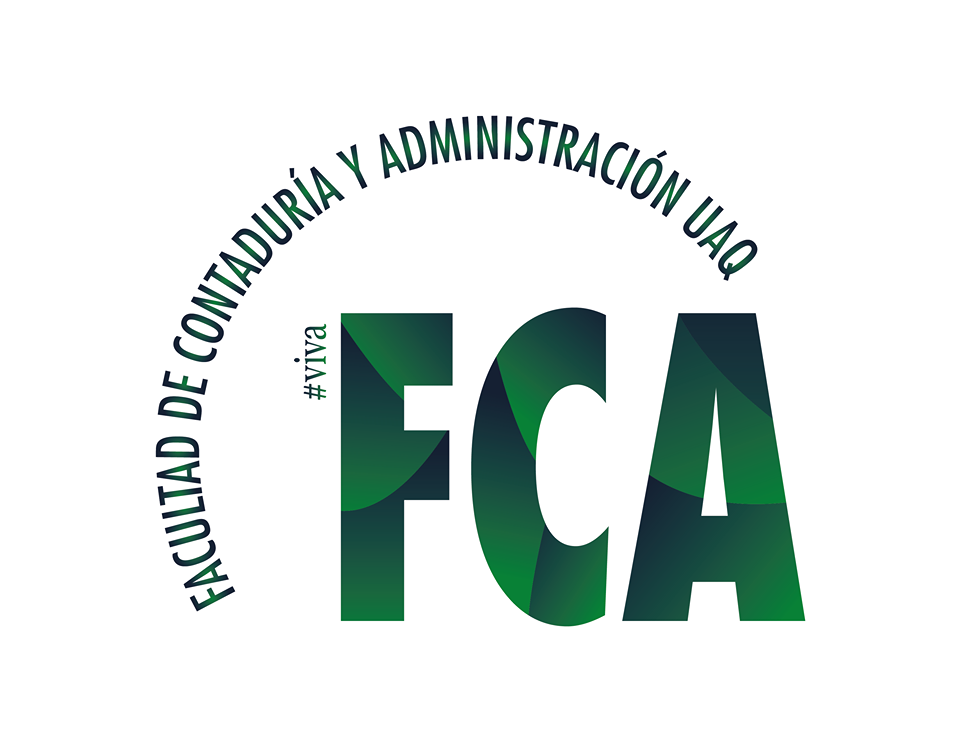 Fuente: Boeing; Market Outlook 2020-2039, (BMO)
Moisés Gómez Salazar – Doctorado en Gestión Tecnológica e Innovación – (Cuarto Semestre)
Gestión Tecnológica en la Industria Aeronáutica del Estado de Querétaro
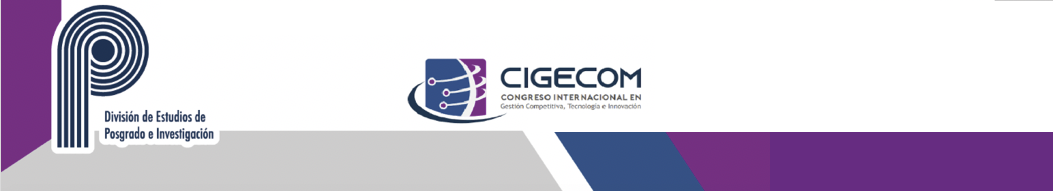 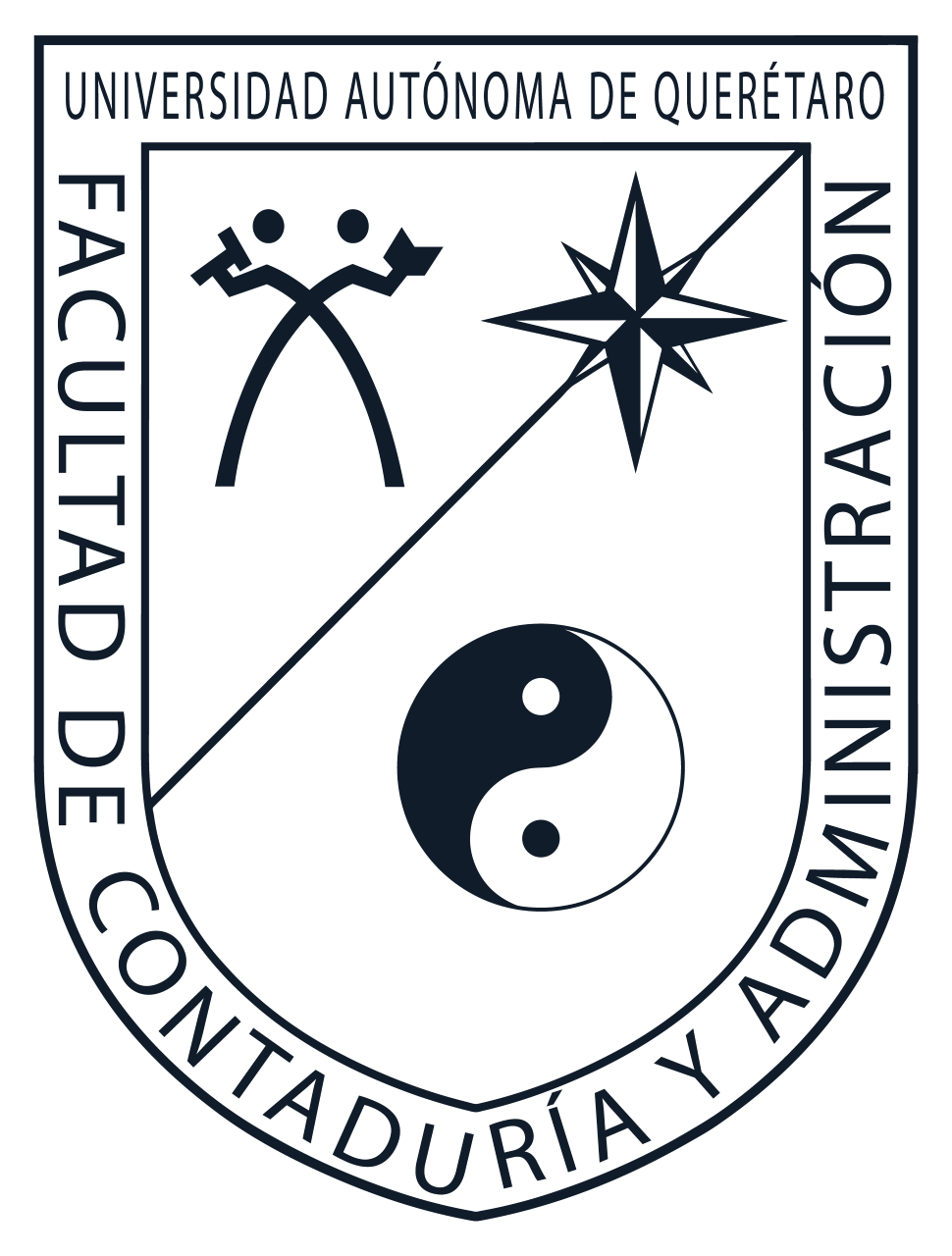 Facultad de Contabilidad y Administración- 10, 11 y 12 de noviembre 2021
Universidad Autónoma de Querétaro
EJES DE LA JUSTIFICACIÓN
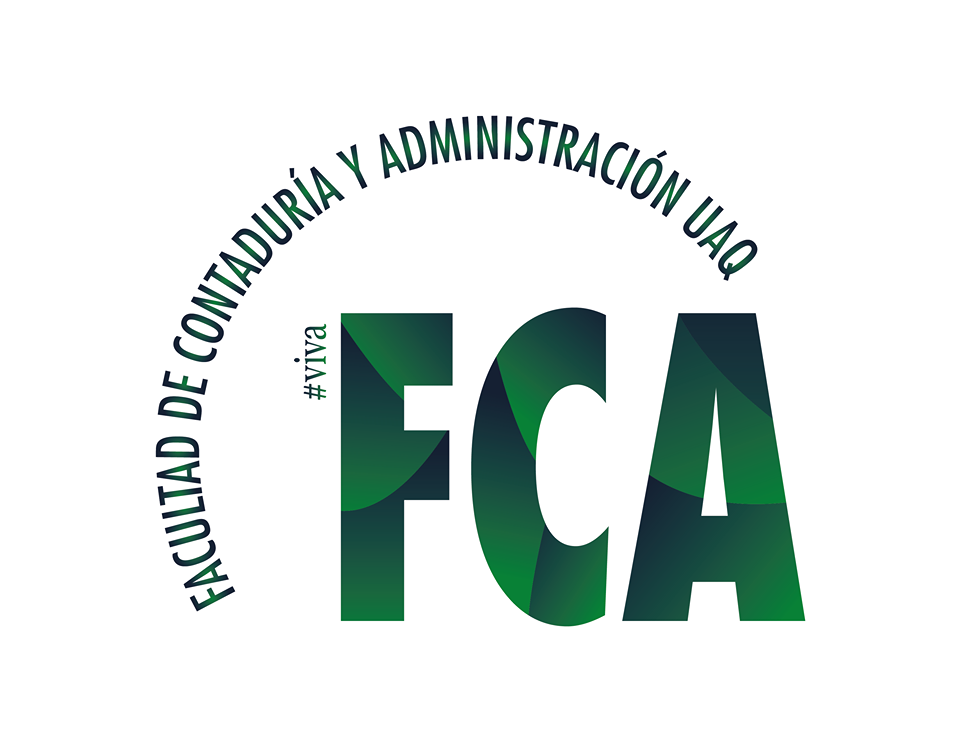 Fuente: Elaboración Propia
Moisés Gómez Salazar – Doctorado en Gestión Tecnológica e Innovación – (Cuarto Semestre)
Gestión Tecnológica en la Industria Aeronáutica del Estado de Querétaro
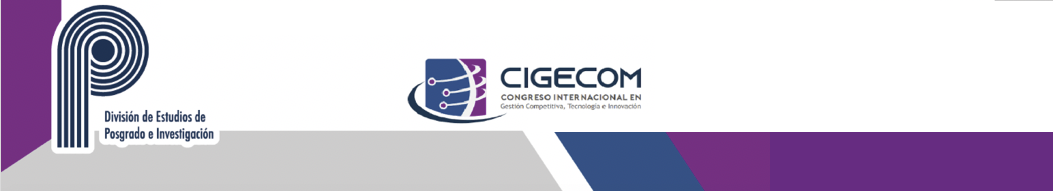 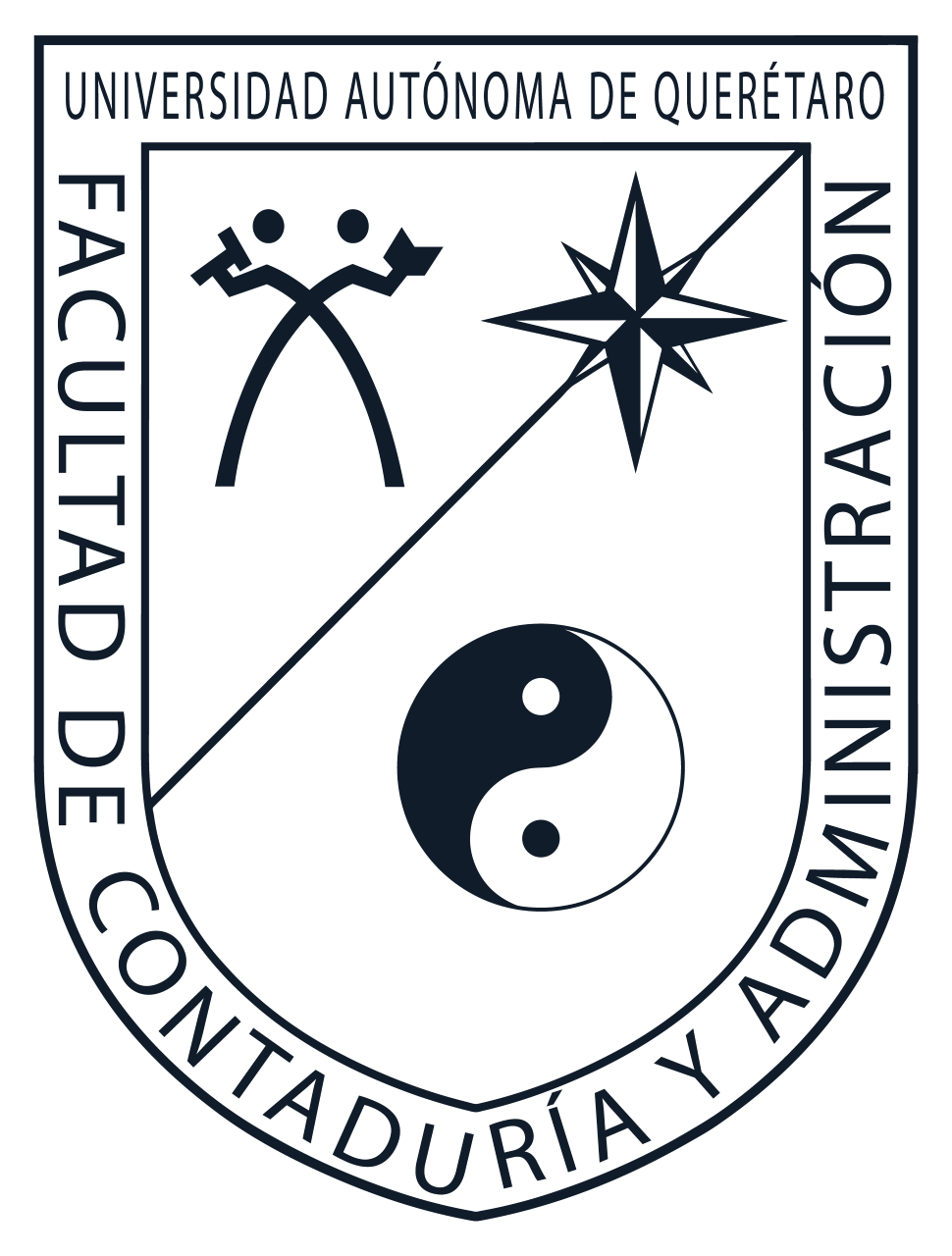 Facultad de Contabilidad y Administración- 10, 11 y 12 de noviembre 2021
Universidad Autónoma de Querétaro
OBJETIVO GENERAL Y ESPECÍFICOS
Objetivo General:
Determinar cuáles son los posibles escenarios de desarrollo para el sector de mantenimiento aéreo en Querétaro, México.
Objetivos Específicos:
Determinar cuáles son eslabones clave de la cadena de valor que mas influyen en el desarrollo del sector (MRO) en el estado de Querétaro.
Establecer los múltiples escenarios de desarrollo para el sector de mantenimiento aéreo en la región.
Establecer la estrategia competitiva más adecuada para el desarrollo del sector (MRO) en Querétaro.
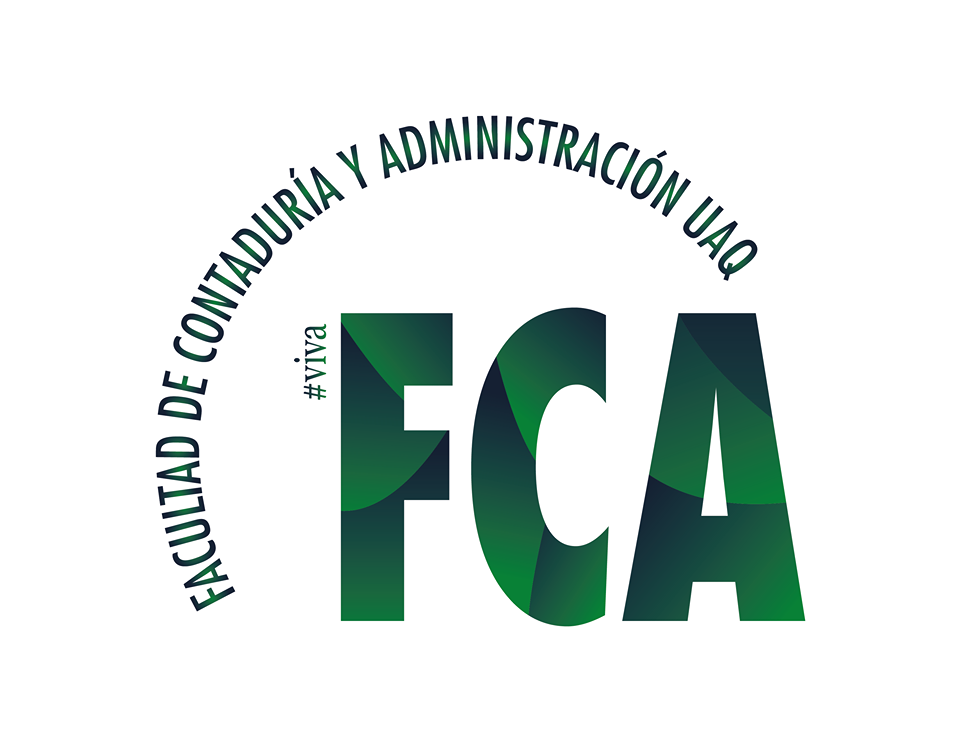 Moisés Gómez Salazar – Doctorado en Gestión Tecnológica e Innovación – (Cuarto Semestre)
Gestión Tecnológica en la Industria Aeronáutica del Estado de Querétaro
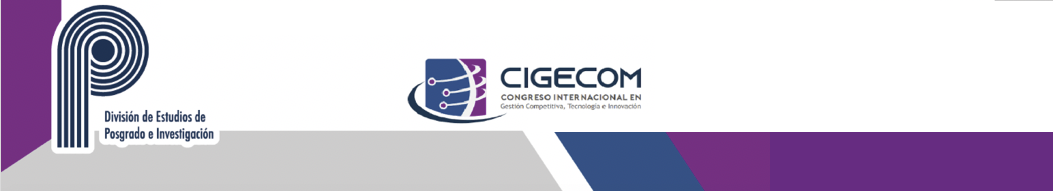 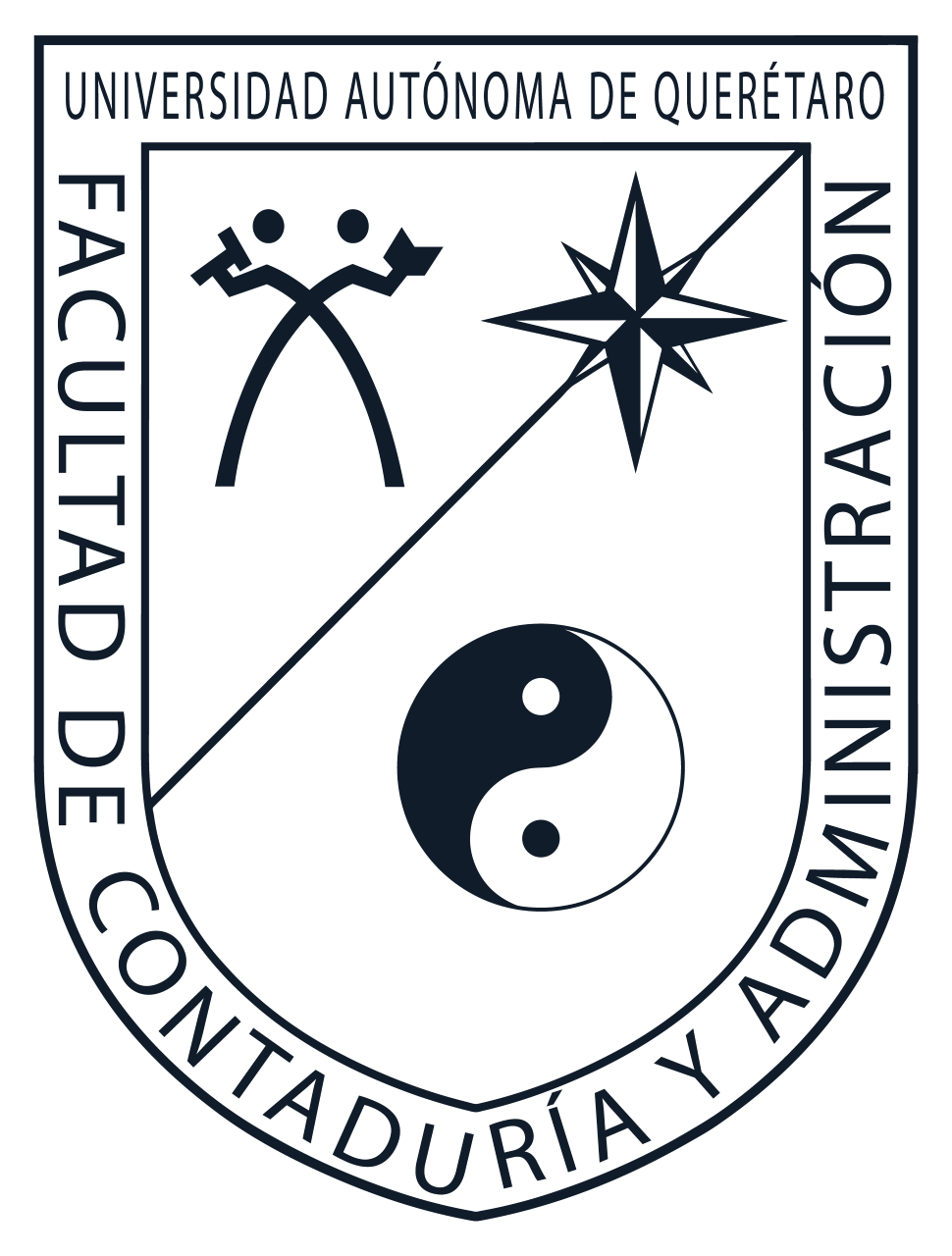 Facultad de Contabilidad y Administración- 10, 11 y 12 de noviembre 2021
Universidad Autónoma de Querétaro
MARCO TEORICO
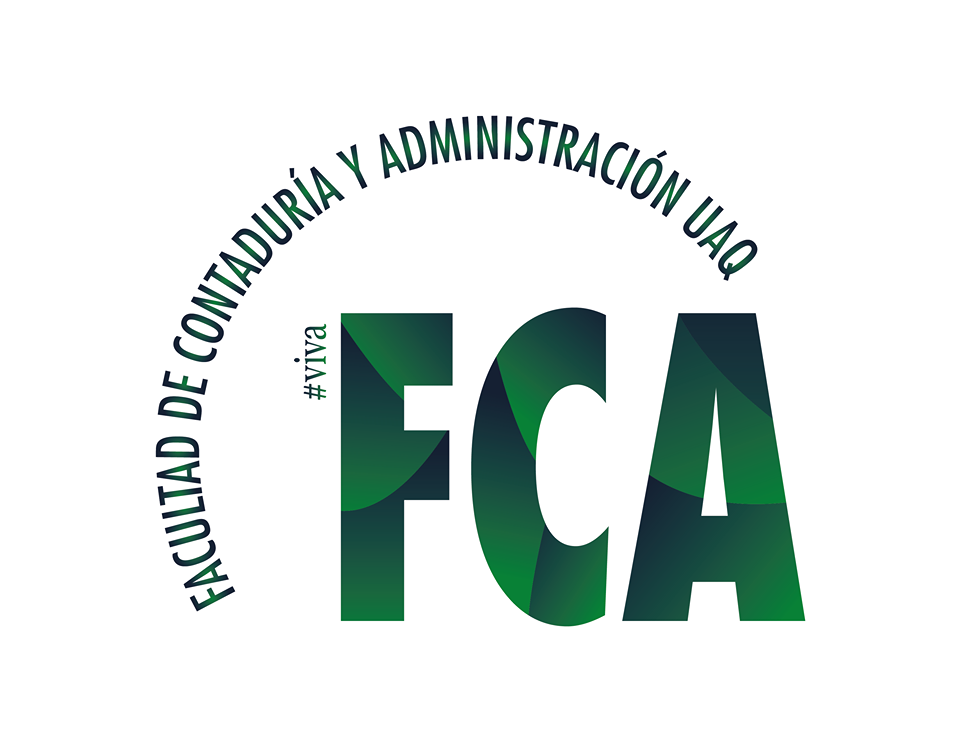 Fuente: Elaboración Propia
Moisés Gómez Salazar – Doctorado en Gestión Tecnológica e Innovación – (Cuarto Semestre)
Gestión Tecnológica en la Industria Aeronáutica del Estado de Querétaro
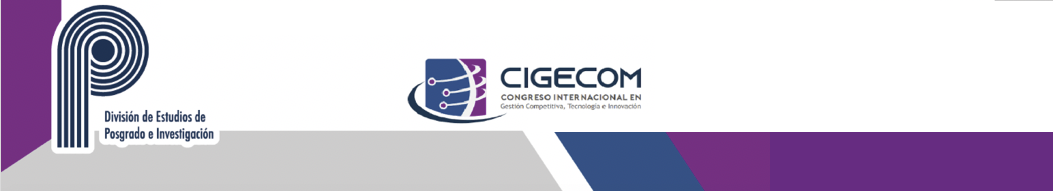 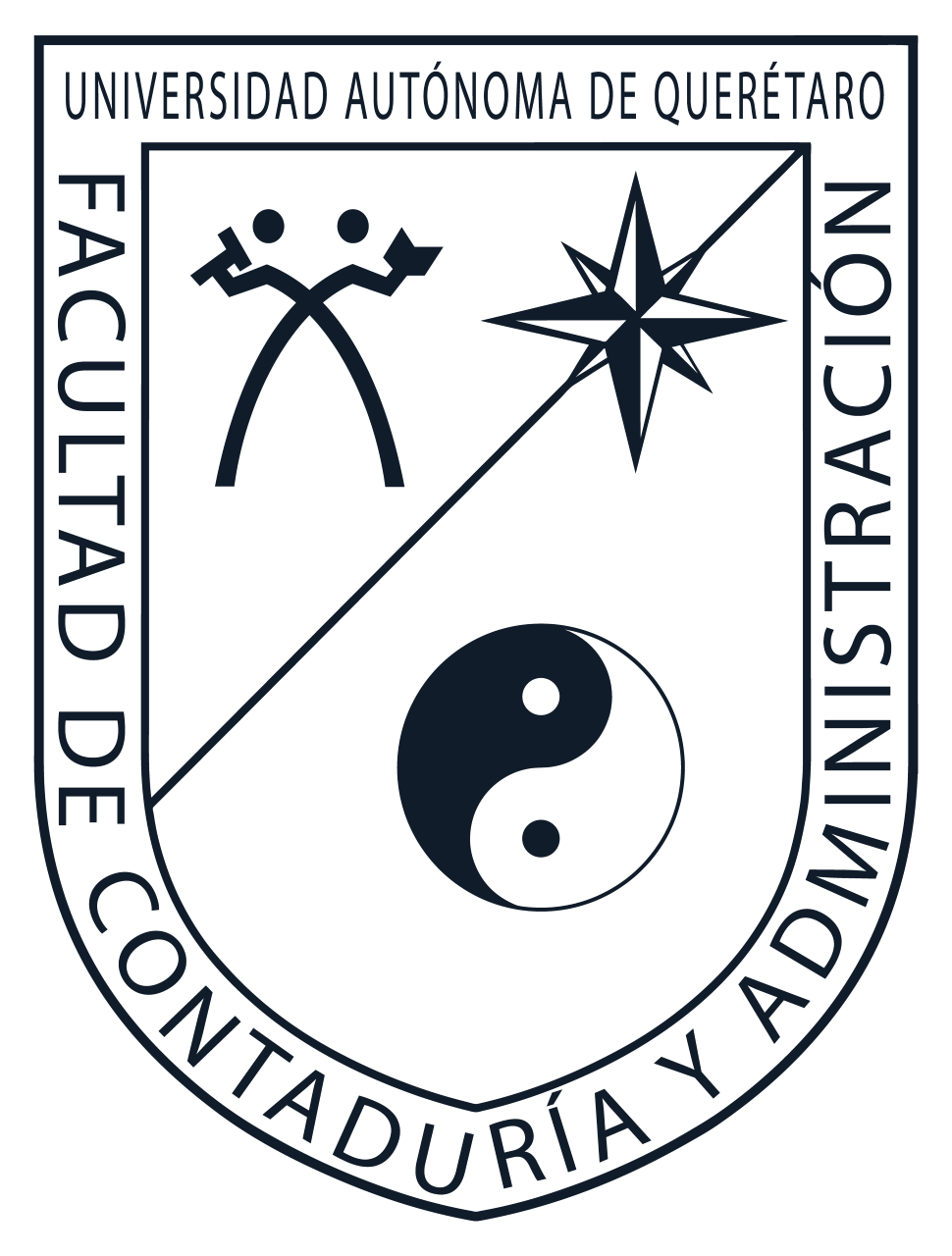 Facultad de Contabilidad y Administración- 10, 11 y 12 de noviembre 2021
Universidad Autónoma de Querétaro
METODOLOGÍA
Preguntas de investigación 
¿Cuáles son los posibles escenarios de desarrollo para el sector de mantenimiento aéreo en Querétaro, México?
¿Cuál es la estrategia competitiva más adecuada para el desarrollo del sector de mantenimiento aéreo en Querétaro?

Hipótesis 
H1: El desarrollo del sector de mantenimiento aéreo en Querétaro, México, se encuentra principalmente condicionado por la cadena de suministros de los MRO´s. 
H0: El desarrollo del sector de mantenimiento aéreo en Querétaro, México, no se encuentra principalmente condicionado por la cadena de suministros para los MRO´s.
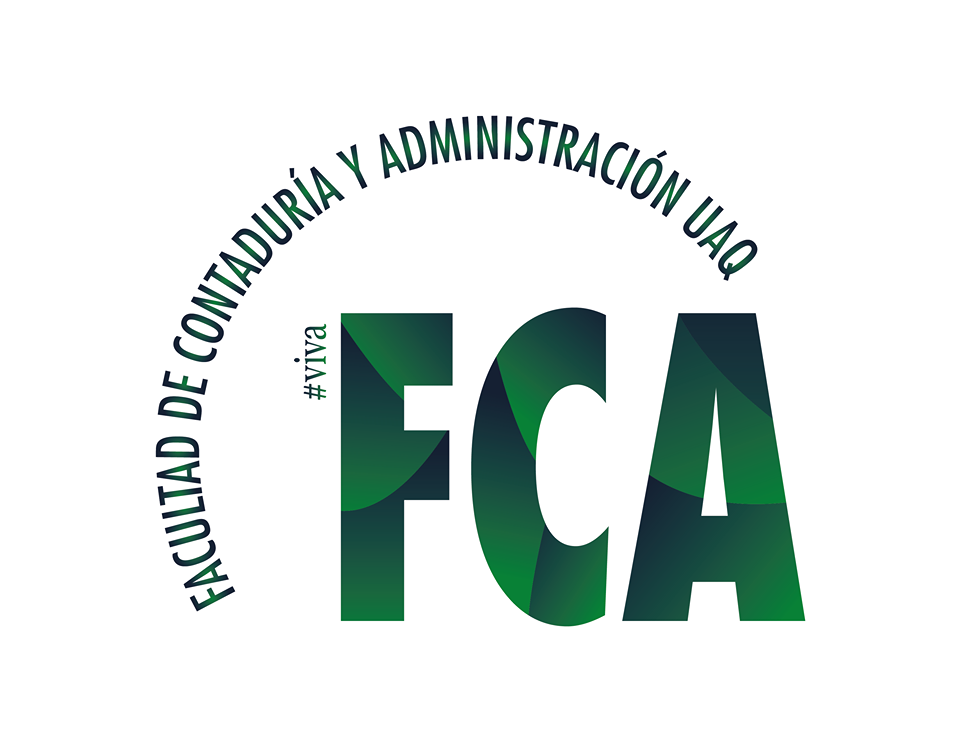 Moisés Gómez Salazar – Doctorado en Gestión Tecnológica e Innovación – (Cuarto Semestre)
Gestión Tecnológica en la Industria Aeronáutica del Estado de Querétaro
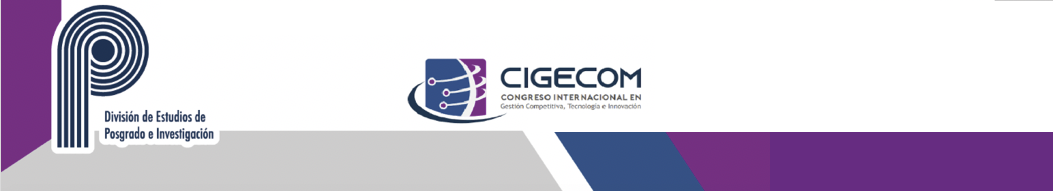 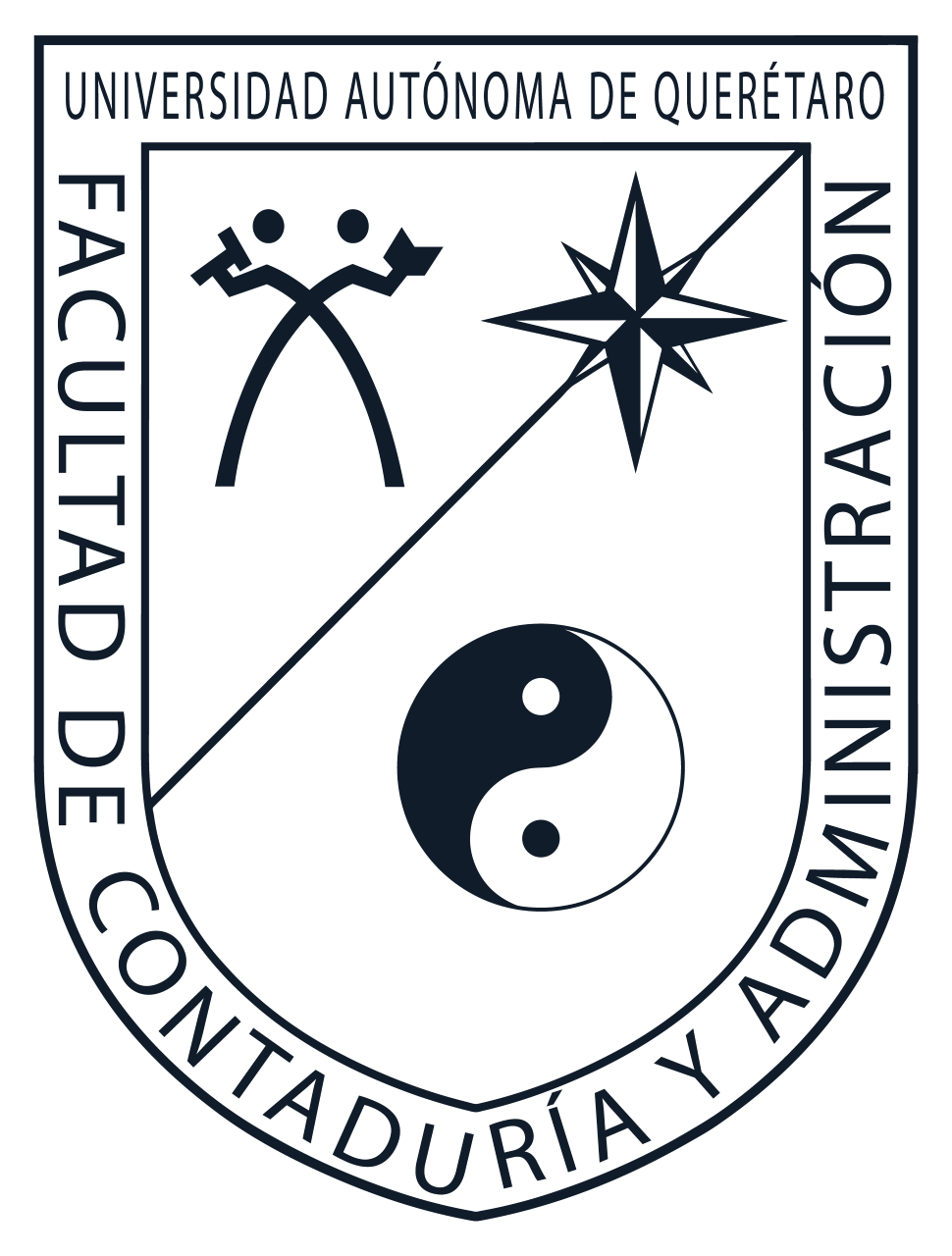 Facultad de Contabilidad y Administración- 10, 11 y 12 de noviembre 2021
Universidad Autónoma de Querétaro
METODOLOGÍA
Las unidades de estudio se caracterizan por formar parte de las 80 empresas relacionadas con el sector aeronáutico del estado de Querétaro según el Directorio Estadístico Nacional de Unidades Económicas (DENUE, INEGI, 2018), estas empresas registran una inversión extranjera de más de 1,300 millones, por lo que la entidad cuenta con el índice más alto de inversión extrajera directa de todo el país. 
.La estrategia metodológica es de tipo Cualitativa y está basada en el análisis de las unidades económicas que ofrecen servicios MRO en el estado de Querétaro
La gestión tecnológica es implementada desde un enfoque prospectivo, utilizando la técnica por escenarios, en la cual los resultados muestran la probabilidad de ocurrencia de las hipótesis planteadas en el estudio prospectivo
El horizonte temporal de esta investigación será del 2020 al 2023 y el diseño de investigación para este trabajo es de tipo no experimental con estructura transversal o transaccional. 
La línea de investigación que se aborda es sobre decisiones estratégicas en la tecnología
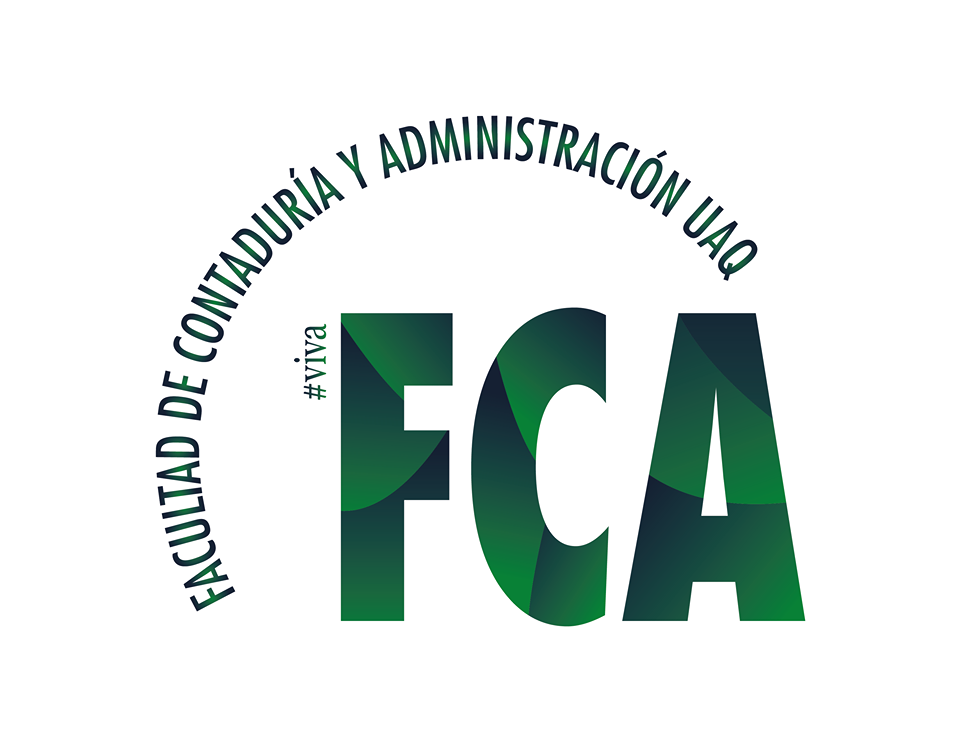 Moisés Gómez Salazar – Doctorado en Gestión Tecnológica e Innovación – (Cuarto Semestre)
Gestión Tecnológica en la Industria Aeronáutica del Estado de Querétaro
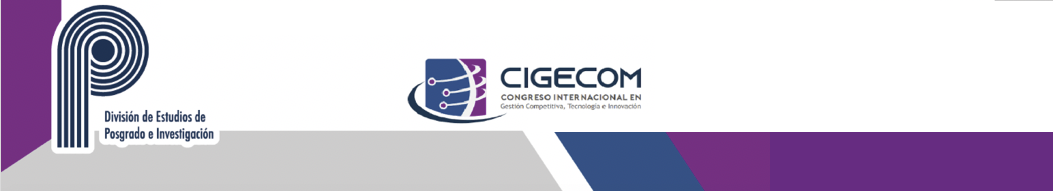 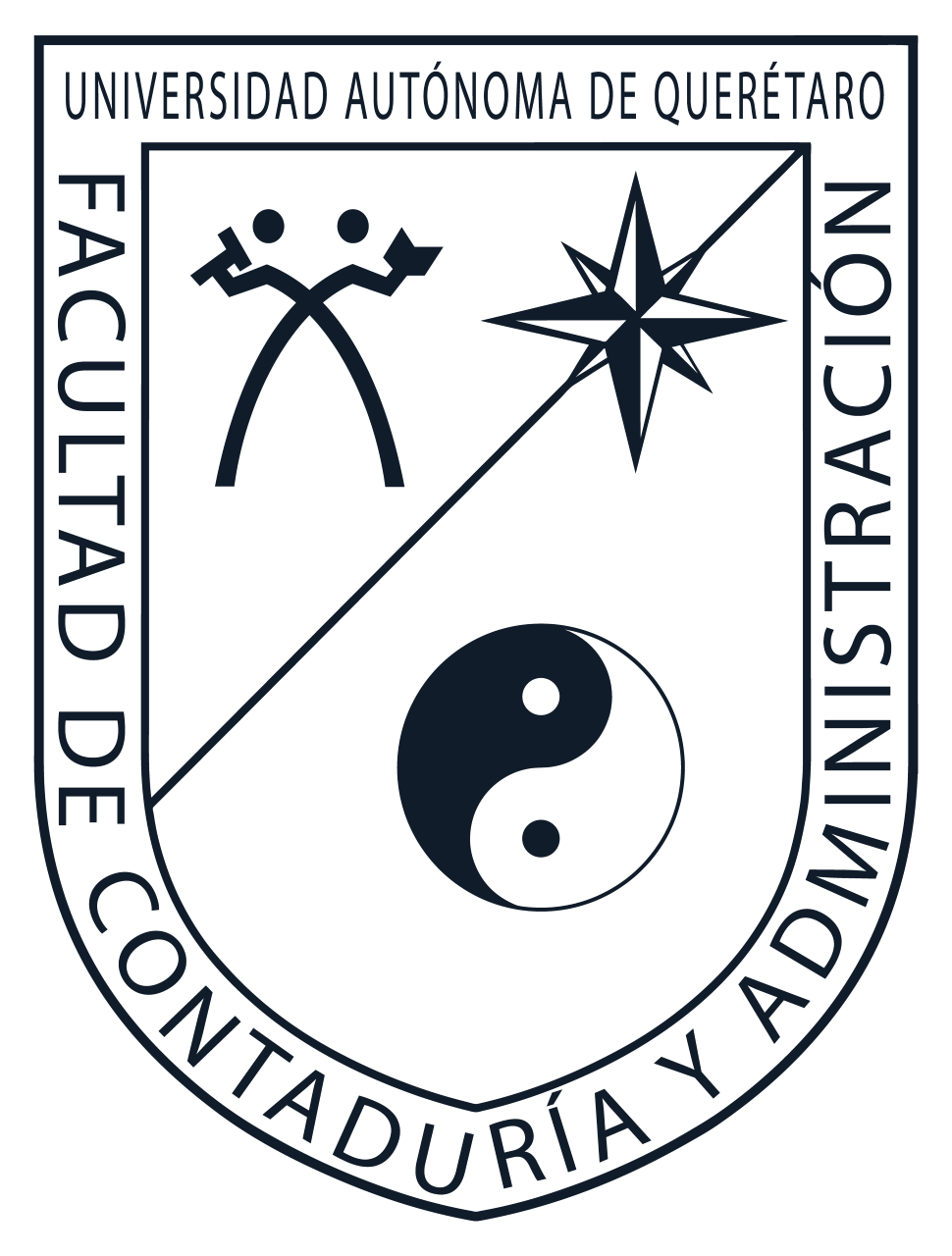 Facultad de Contabilidad y Administración- 10, 11 y 12 de noviembre 2021
Universidad Autónoma de Querétaro
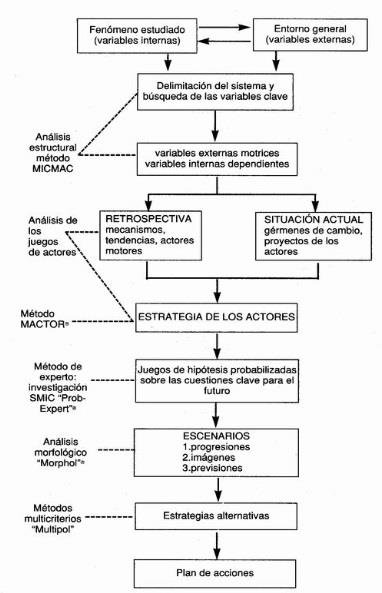 METODOLOGÍA
Estructura del Estudio basado en Godet (2007)
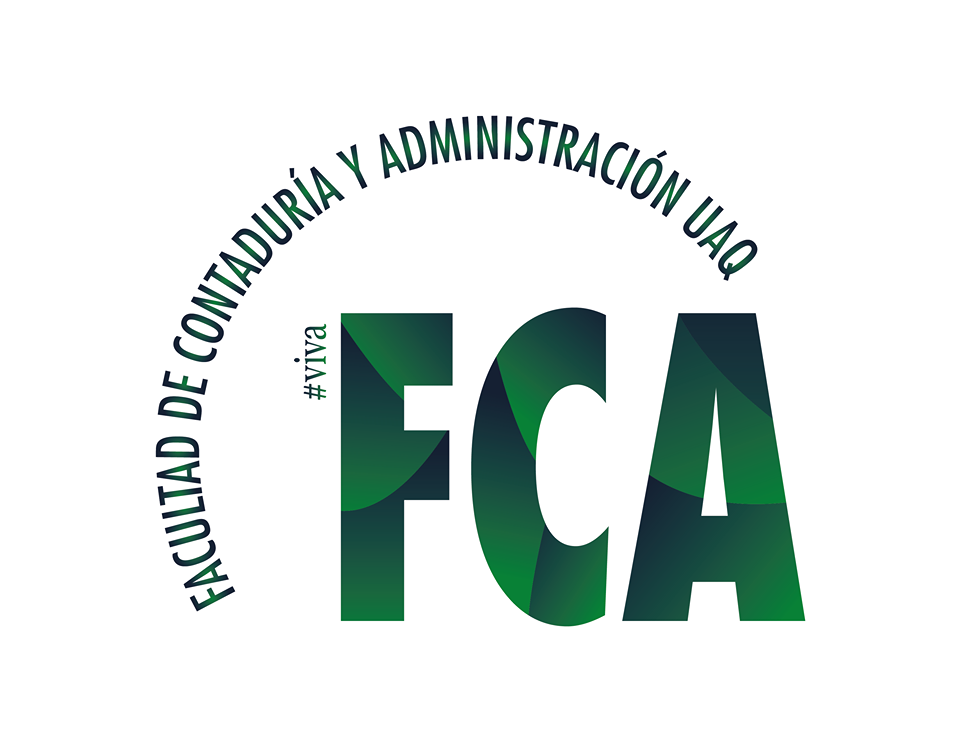 Moisés Gómez Salazar – Doctorado en Gestión Tecnológica e Innovación – (Cuarto Semestre)
Gestión Tecnológica en la Industria Aeronáutica del Estado de Querétaro
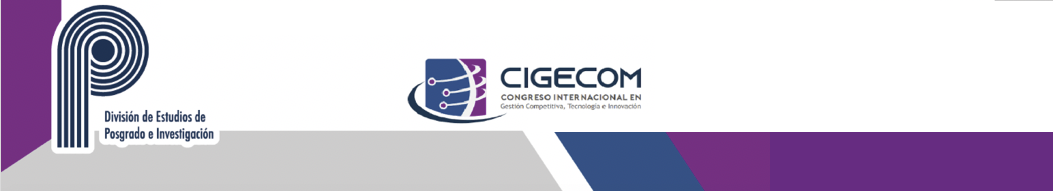 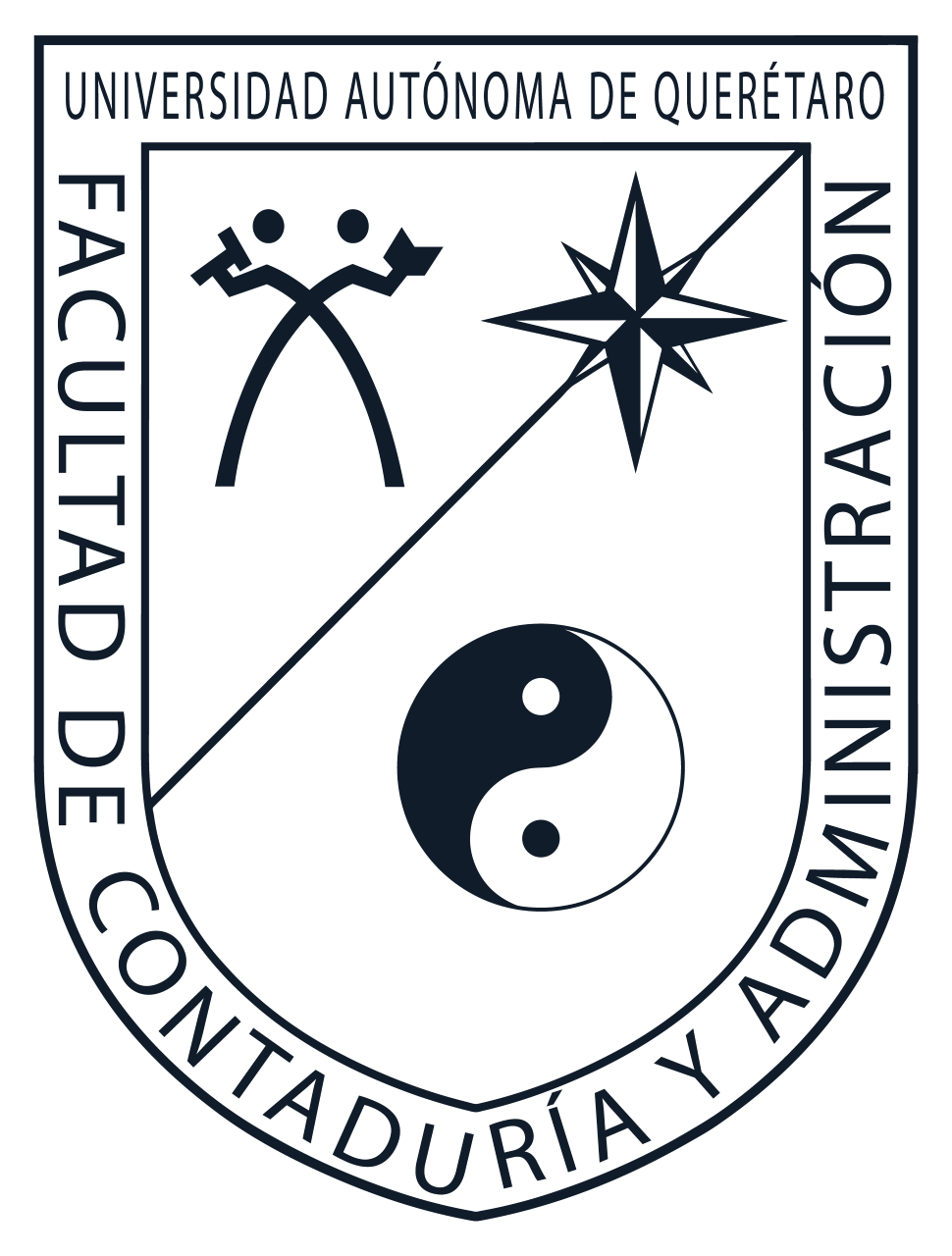 Facultad de Contabilidad y Administración- 10, 11 y 12 de noviembre 2021
Universidad Autónoma de Querétaro
METODOLOGÍA
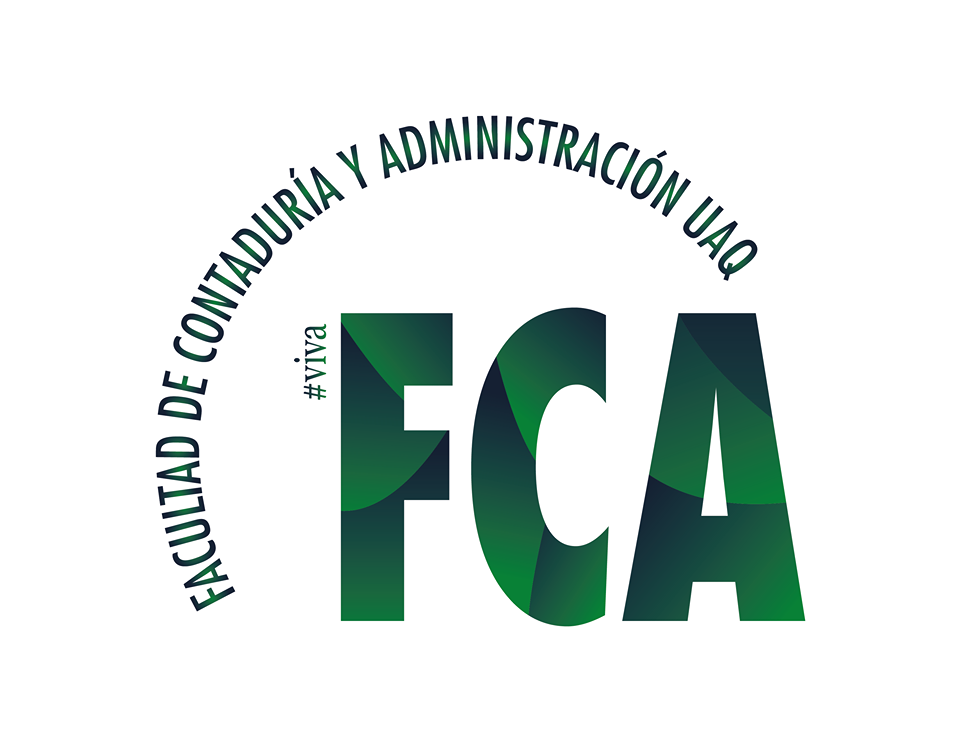 Fuente: Elaboración Propia
Moisés Gómez Salazar – Doctorado en Gestión Tecnológica e Innovación – (Cuarto Semestre)
Gestión Tecnológica en la Industria Aeronáutica del Estado de Querétaro
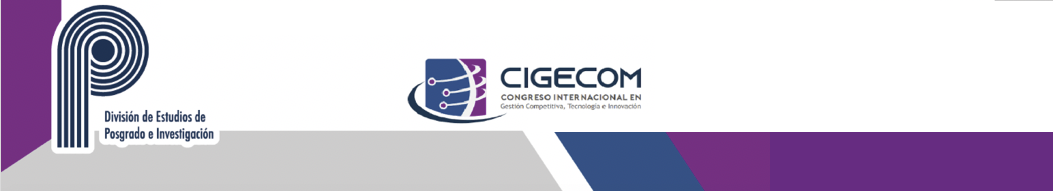 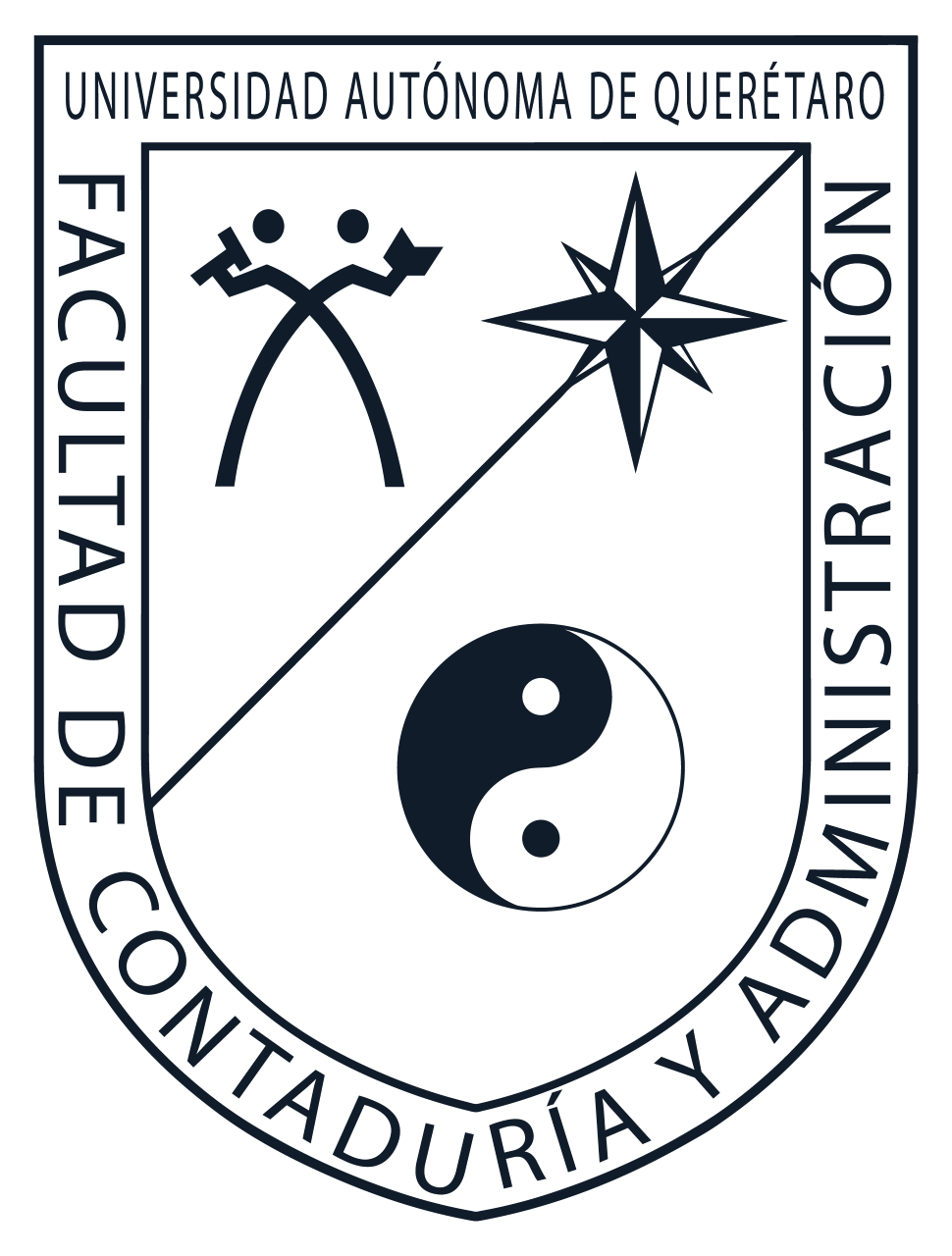 Facultad de Contabilidad y Administración- 10, 11 y 12 de noviembre 2021
Universidad Autónoma de Querétaro
RESULTADOS ESPERADOS
Generar aportaciones al campo del conocimiento, debido a la escases de información concerniente al tema de investigación, el cual es considerado un tema de frontera que enfoca su estudio al sector del mantenimiento aéreo.
Obtener como producto resultante una prospectiva tecnológica contextualizada para el sector de mantenimiento aéreo en el estado de Querétaro. 
El presente documento aspira a ser una herramienta que proporcione a tomadores de decisión información confiable para identificar, evaluar y seleccionar entre diversas alternativas estratégicas las que consideren más pertinentes, prioritarias y potencialmente aplicables en sus planes y perspectivas de negocio.
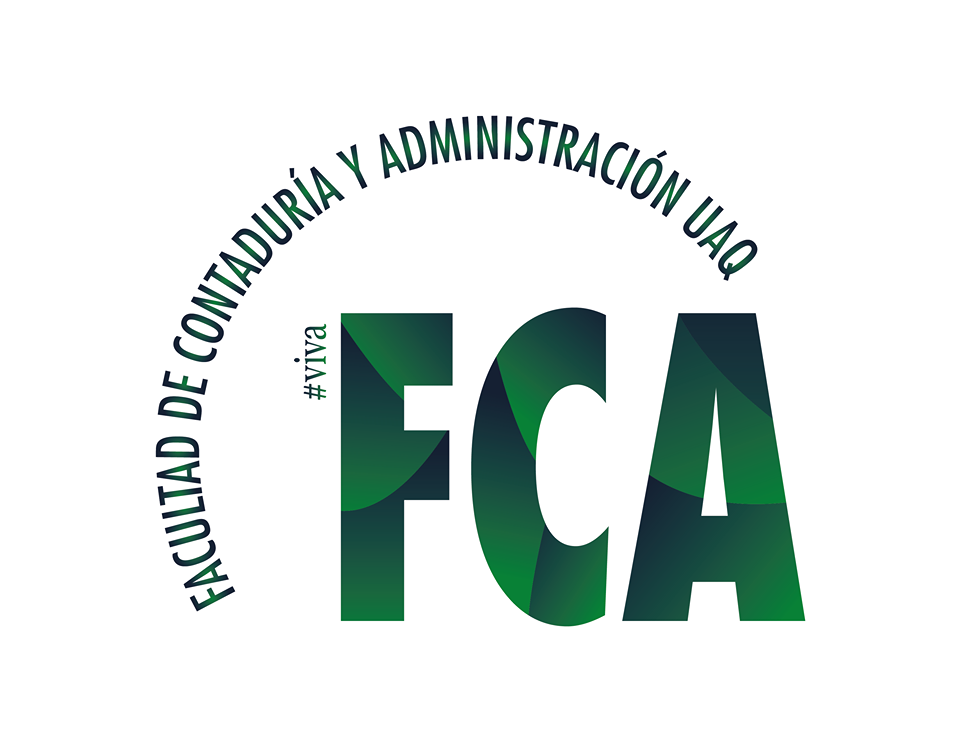 Moisés Gómez Salazar – Doctorado en Gestión Tecnológica e Innovación – Cuarto Semestre)
Gestión Tecnológica en la Industria Aeronáutica del Estado de Querétaro
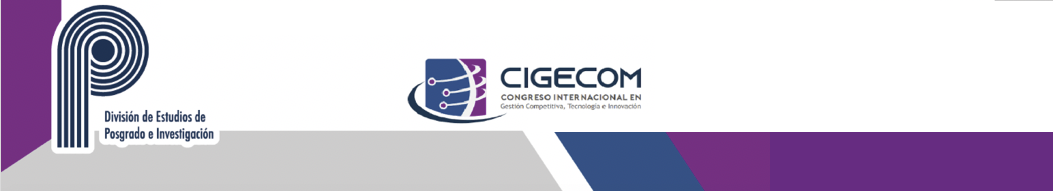 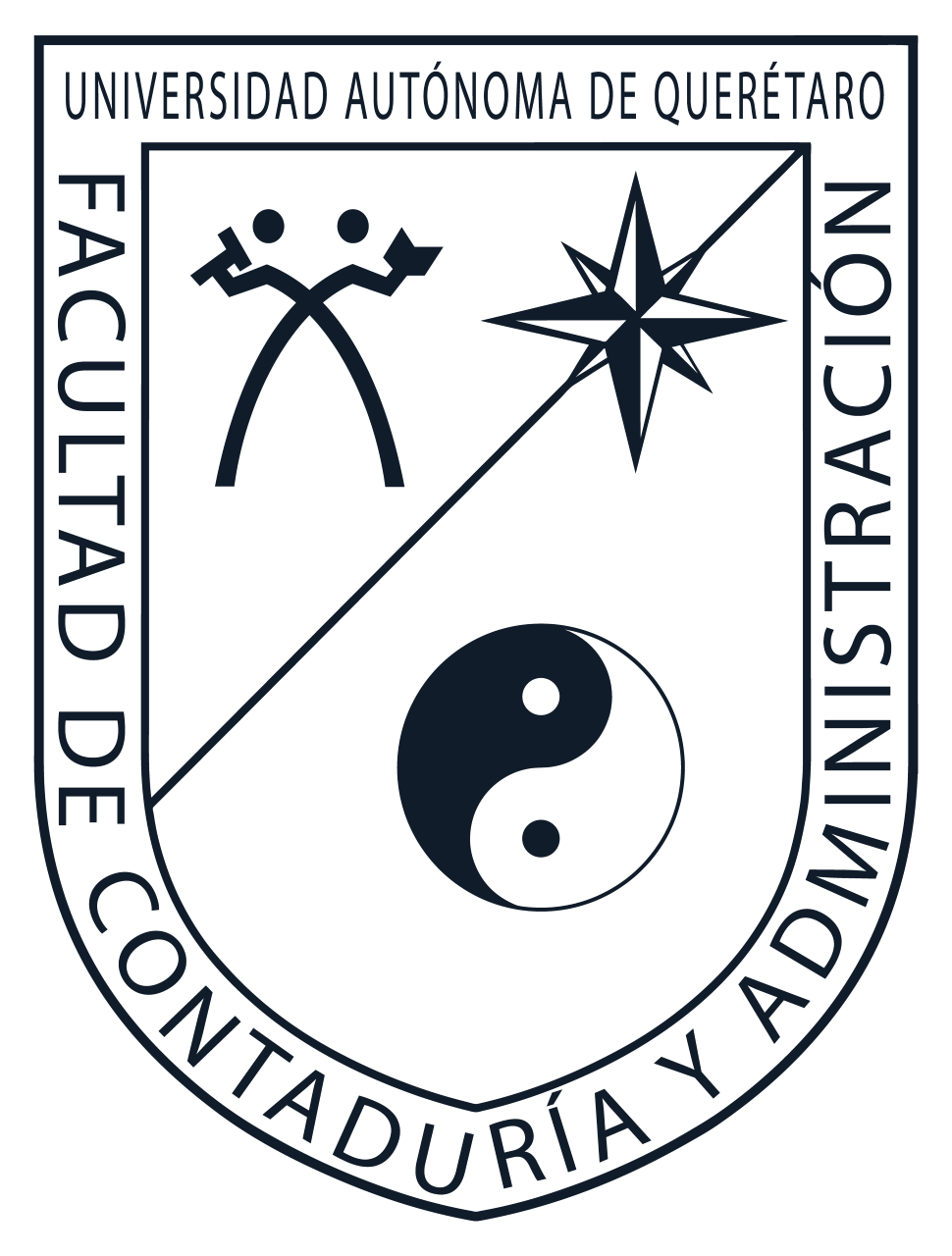 Facultad de Contabilidad y Administración- 10, 11 y 12 de noviembre 2021
Universidad Autónoma de Querétaro
REFERENCIAS
Airbus. (2017). Airbus Global Market Forecast-Growing Horizons. Recuperado de: http://www.avi8ion.aero/2018/03/16/airbus-global-market-forecast-2017-2036/ 
Boeing (2021). Commercial Market Outlook 2020–2039. Recuperado de: https://www.boeing.com/commercial/market/commercial-market-outlook/
Federación Mexicana de la Industria Aeroespacial FEMIA (2017). Programa Estratégico    de la Industria Aeroespacial. Recuperado de: https://docs.google.com/viewer?url=http://www.femia.com.mx/documentos/brochure_femia.pdf
Godet, M., y Durance, P. (2007). Prospectiva estratégica: problemas y métodos. Cuadernos de LIPSOR, Cuaderno N° 20. Donostia: Prospektiker - Instituto Europeo de Prospectiva y Estrategia. Recuperado de: https://archivo.cepal.org/pdfs/GuiaProspectiva/Godet2007.pdf.
KPMG. (2017). Perspectivas globales del Sector Aeroespacial y de Defensa 2015. Recuperado de: https://home.kpmg.com/mx/es/home/tendencias/2015/08/perspectivas-del-sector aeroespacial-y-de-defensa-2015.html
Macías, C., Zarate, L. y Rosiles, L. (2013). La Investigación Sobre Gestión del Talento Humano en la Industria Aeroespacial en México Desde una Perspectiva Metodológica. Revista Internacional Administración y Finanzas, Vol. 6 (7), 105-120. Recuperado de: http://ftp.repec.org/opt/ReDIF/RePEc/ibf/riafin/riaf-v6n7-2013/RIAF-V6N7-2013-7.pdf
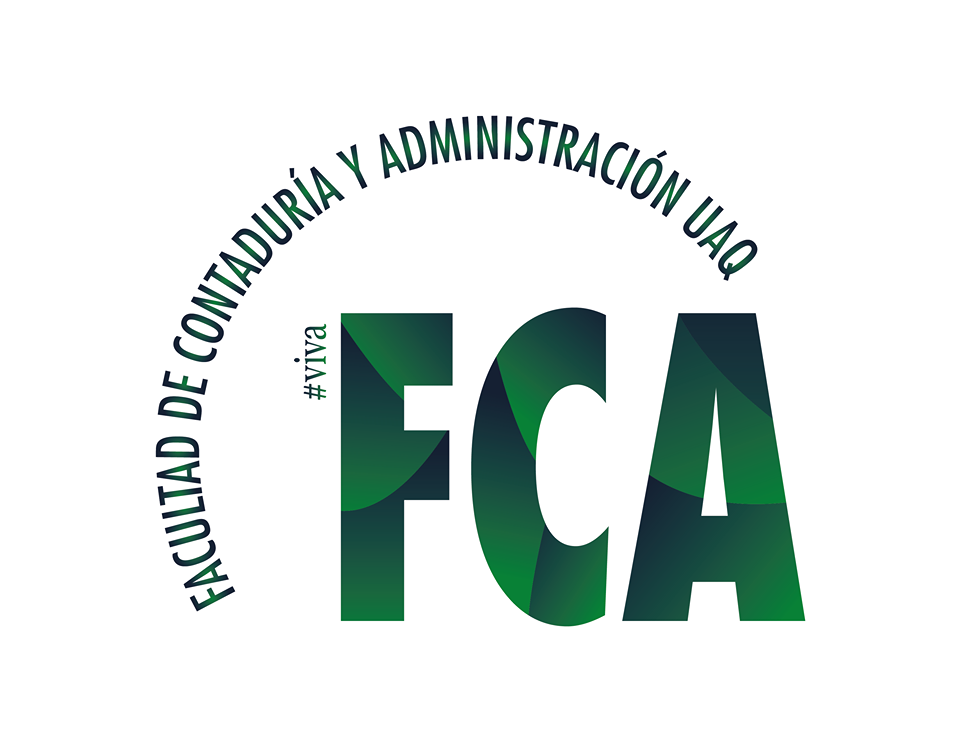 Moisés Gómez Salazar – Doctorado en Gestión Tecnológica e Innovación – (Cuarto Semestre)
Gestión Tecnológica en la Industria Aeronáutica del Estado de Querétaro
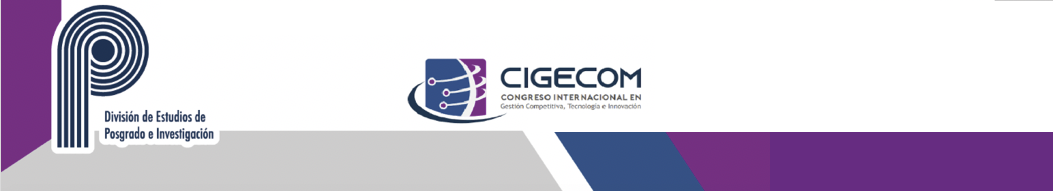 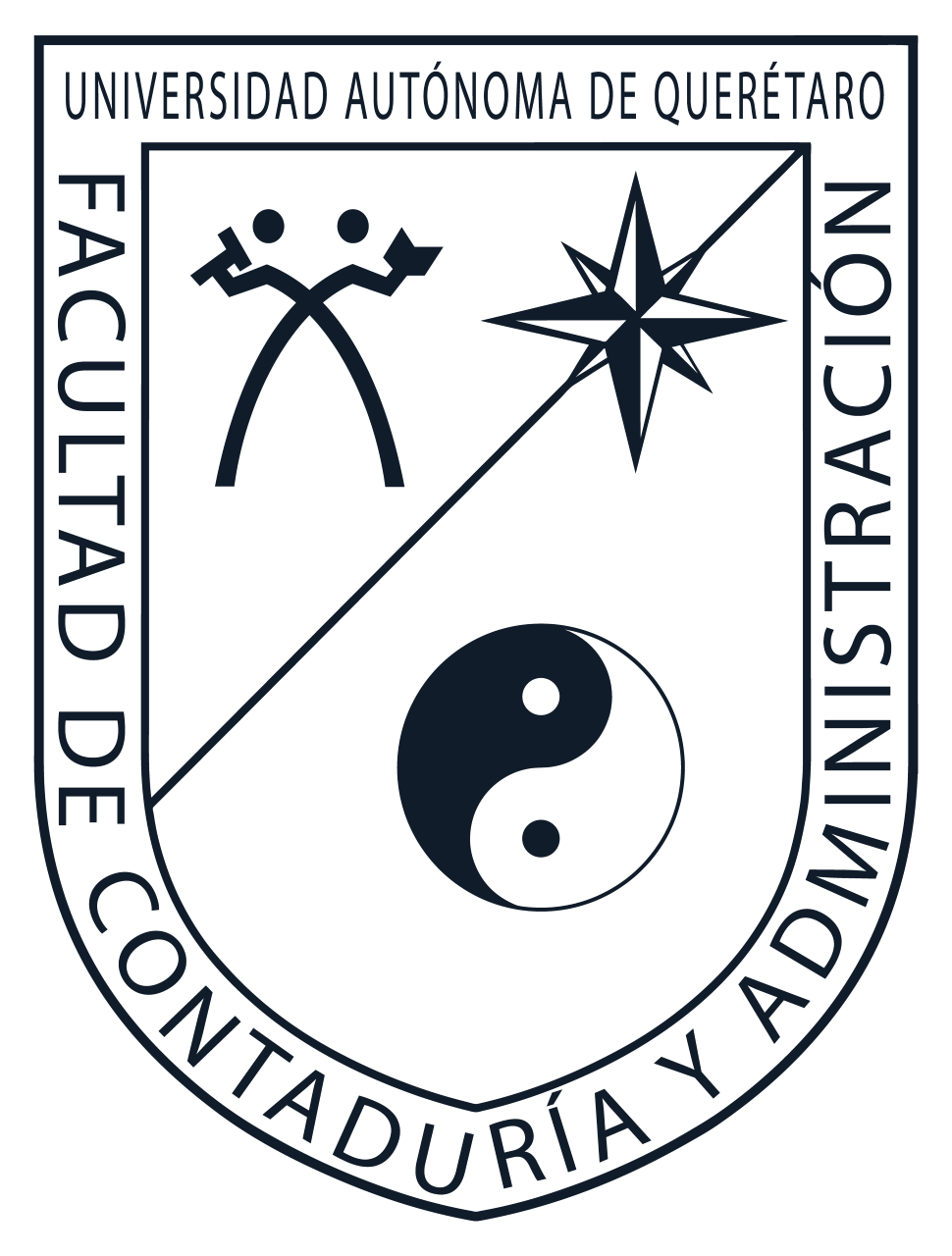 Facultad de Contabilidad y Administración- 10, 11 y 12 de noviembre 2021
Universidad Autónoma de Querétaro
Moisés Gómez Salazar
Contacto: 

aeronauticogomez@hotmail.com
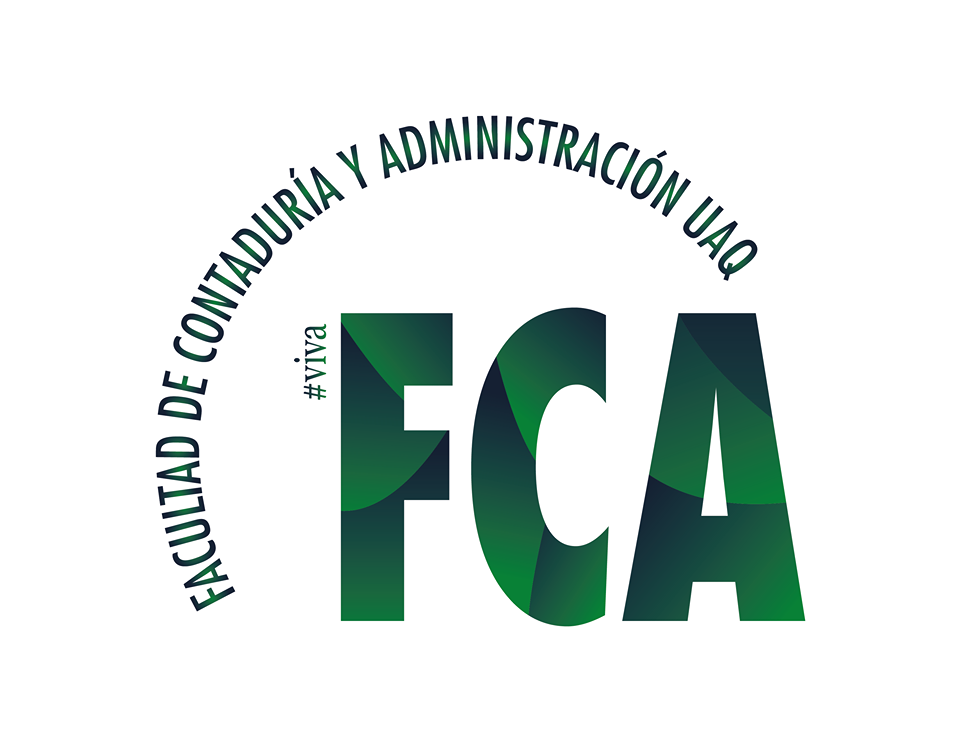 Moisés Gómez Salazar – Doctorado en Gestión Tecnológica e Innovación – (Cuarto Semestre)